Same, same, but different
Making predictions
Equivalent fractions – part 1
What are they?
Equivalent fractions are fractions that are equal in value. Equivalent fractions are alternative ways of writing the same fraction. 
What do you notice about each of the following?
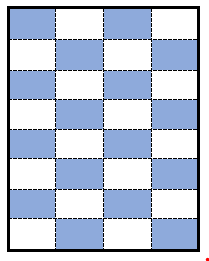 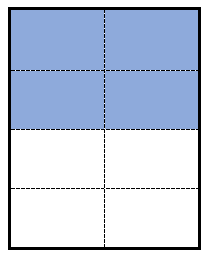 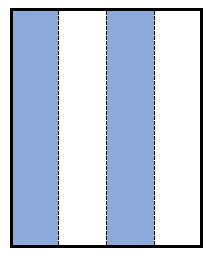 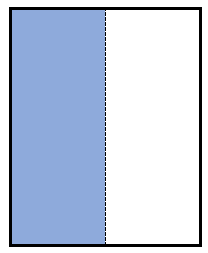 2
[Speaker Notes: Key points here:
Same shading
Same whole]
Equivalent fractions – part 2
Worked example – Generating equivalent fractions
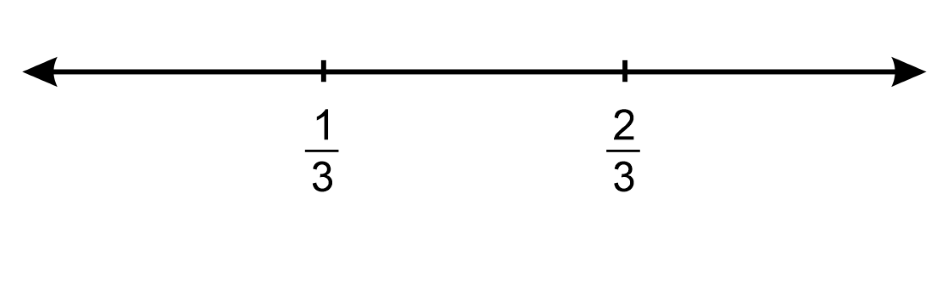 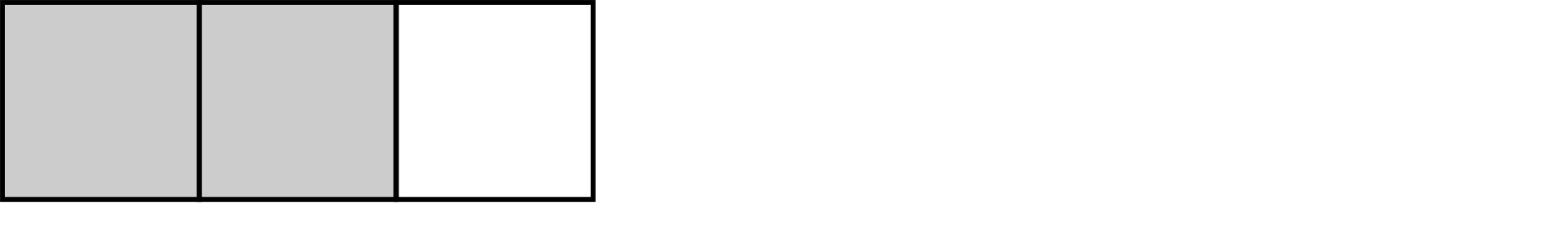 How else could you create an equivalent fraction?
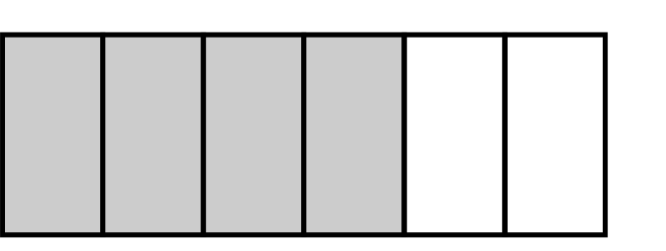 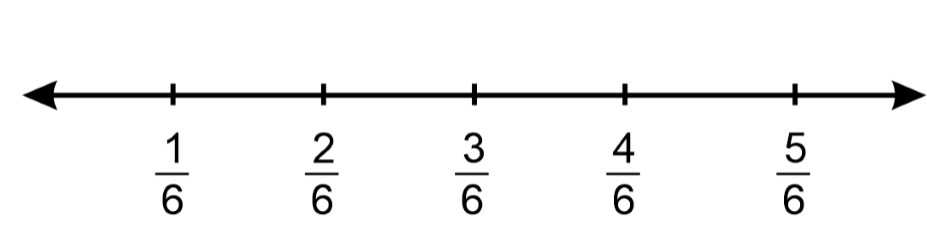 OR
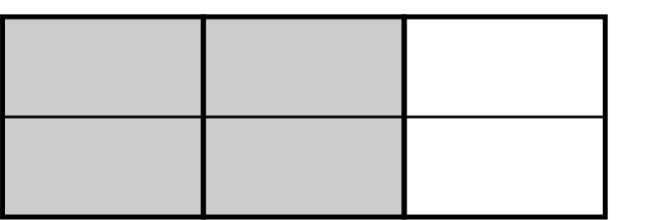 3
[Speaker Notes: Reveal the questions.
Students read in silence
Students individually think and explain to themselves what is happening in each step
Students hold up a thumbs up to the teacher when they have finished reading and have some sort of understanding
Think, pair, share. Students explain the solution to their partner. 
In pairs students then answer the self-explanation questions. 
Finally, randomly select students to share their answers with the whole class.]
Equivalent fractions – part 3
Your turn – Generating equivalent fractions
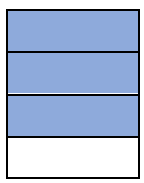 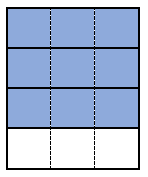 4
[Speaker Notes: Reveal the question and give students time to complete the question on their own.
They can then pair/share with a partner and make corrections if necessary.
Randomly Call on students to give their answers and then reveal one approach]
Equivalent fractions – part 4
Generating equivalent fractions – how many can you create?
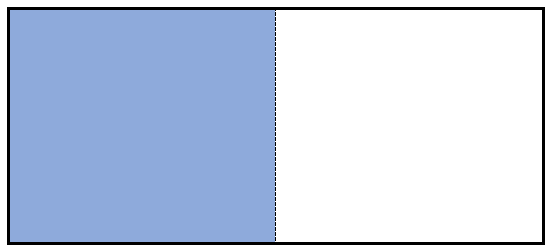 5
[Speaker Notes: This is a open-ended question for students to explore. 
Students should work on this independently and then compare with the student next to them. 
As a pair can they create anymore?
Is there a limit on the number can be created?]
Equivalent fractions – part 5
Probability and equivalent fractions
Which one doesn’t belong? Display answer on your mini whiteboard. 
Think, pair, share. Justify why.
Class discussion
The probability of not spinning blue.
The probability of not rolling a 5 or 6.
Randomly selecting the queen from the cards below.
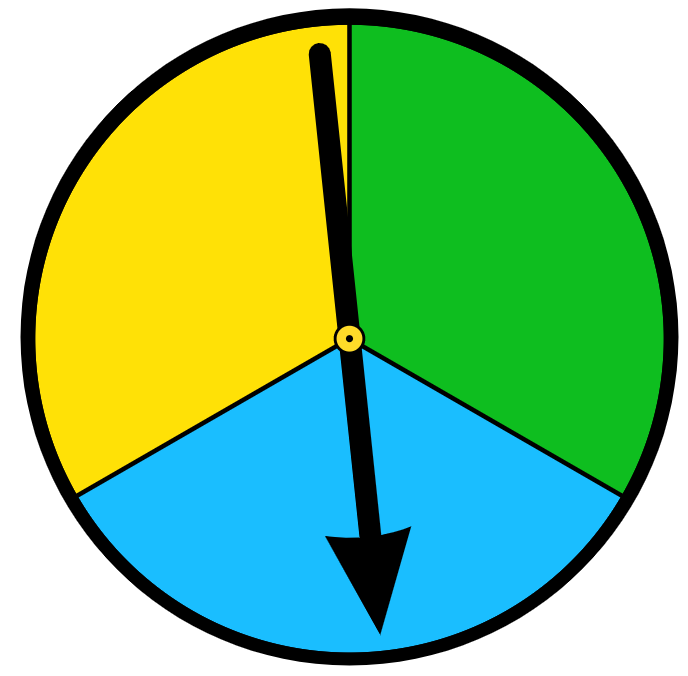 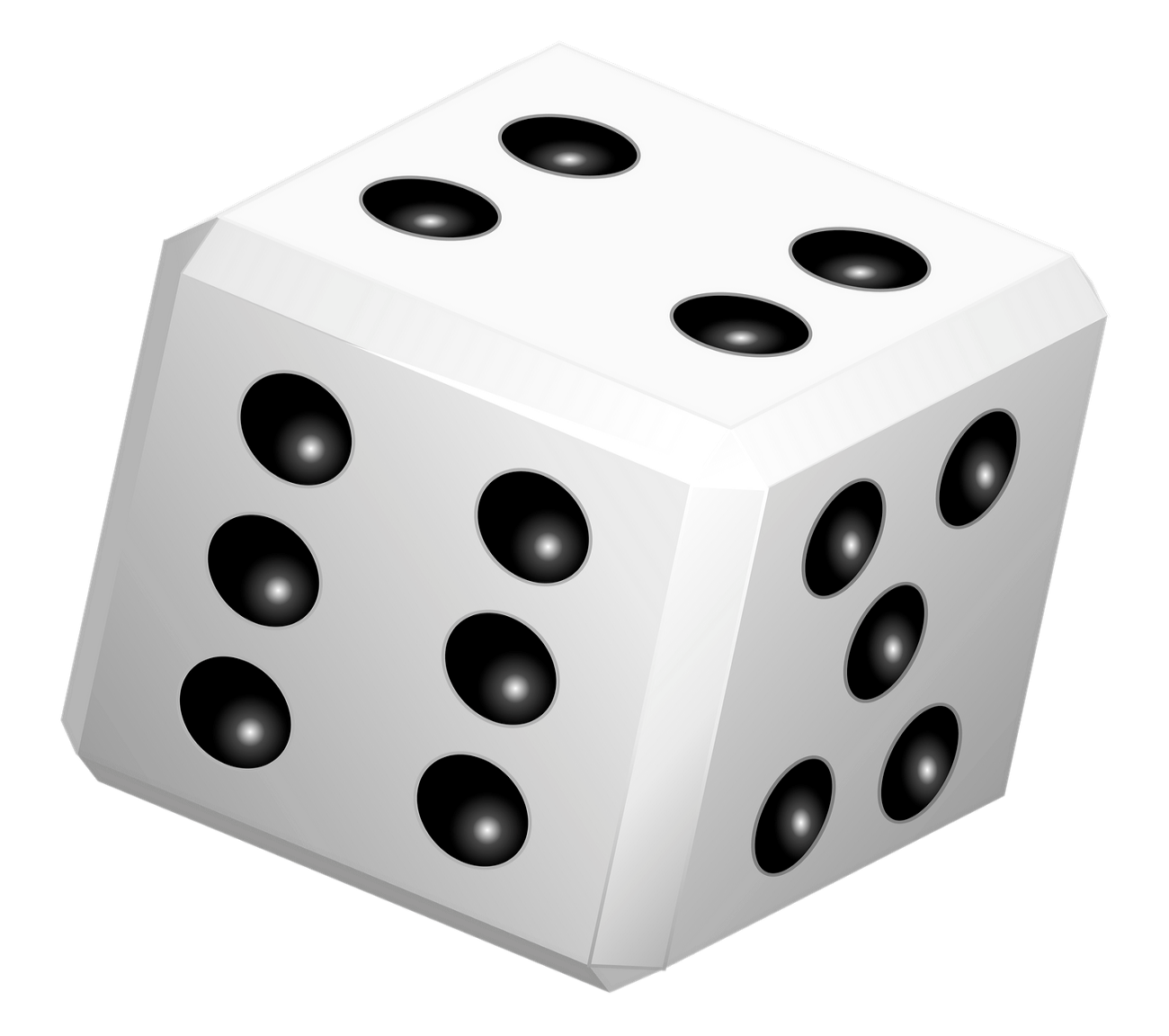 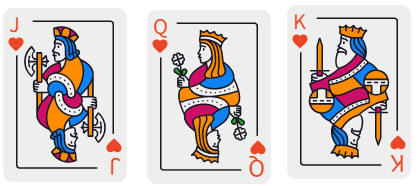 6
[Speaker Notes: Students can answer this individually on their mini whiteboard
Pair/share to discuss and possibly change their mind
Randomly choose students to share their answer and justify.]